Oficina Pedagógica do Diagrama de Gowin
Piúma-ES, Maio de 2018
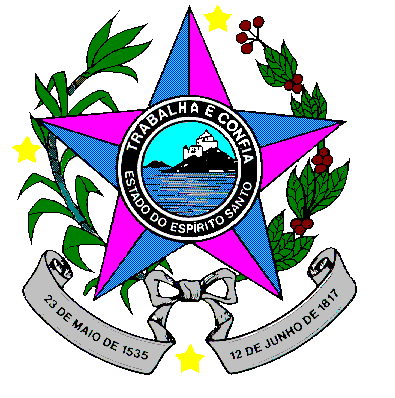 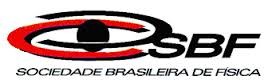 Experimento:
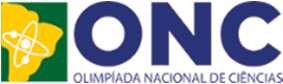 Alunos : 2M02  Robert Plinio, 2M01Suzana  Andrade
Prof. Lucas Antonio Xavier 
EEEFM Professora Filomena Quitiba-  lucas.perobas@gmail.com
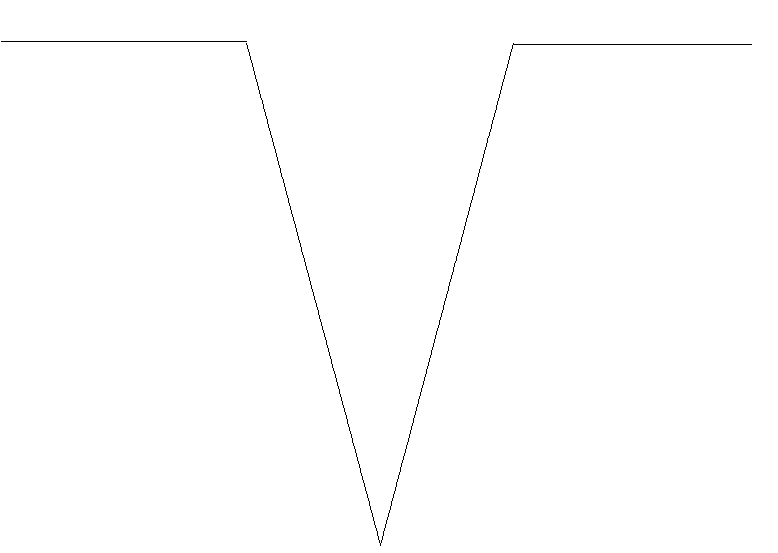 Questão básica:
Os freios ABS são uma importante medida de segurança no trânsito, os quais funcionam para impedir o travamento das rodas do carro quando o sistema de freios é acionado, liberando as rodas quando estão no limiar do deslizamento. de frenagem é governada pelo atrito cinético.
As representações esquemáticas da força de atrito fat entre os pneus e a pista, em função da pressão p aplicada no pedal de freio, para carros sem ABS e com ABS, respectivamente, são:
Domínio Metodológico
Domínio Conceitual
O resultado encontrado coincide com o que você esperava? Em caso negativo, justifique o PORQUE das diferença: 
                         
            
                              sim
Teoria: Competência III 
Habilidade H10 H20
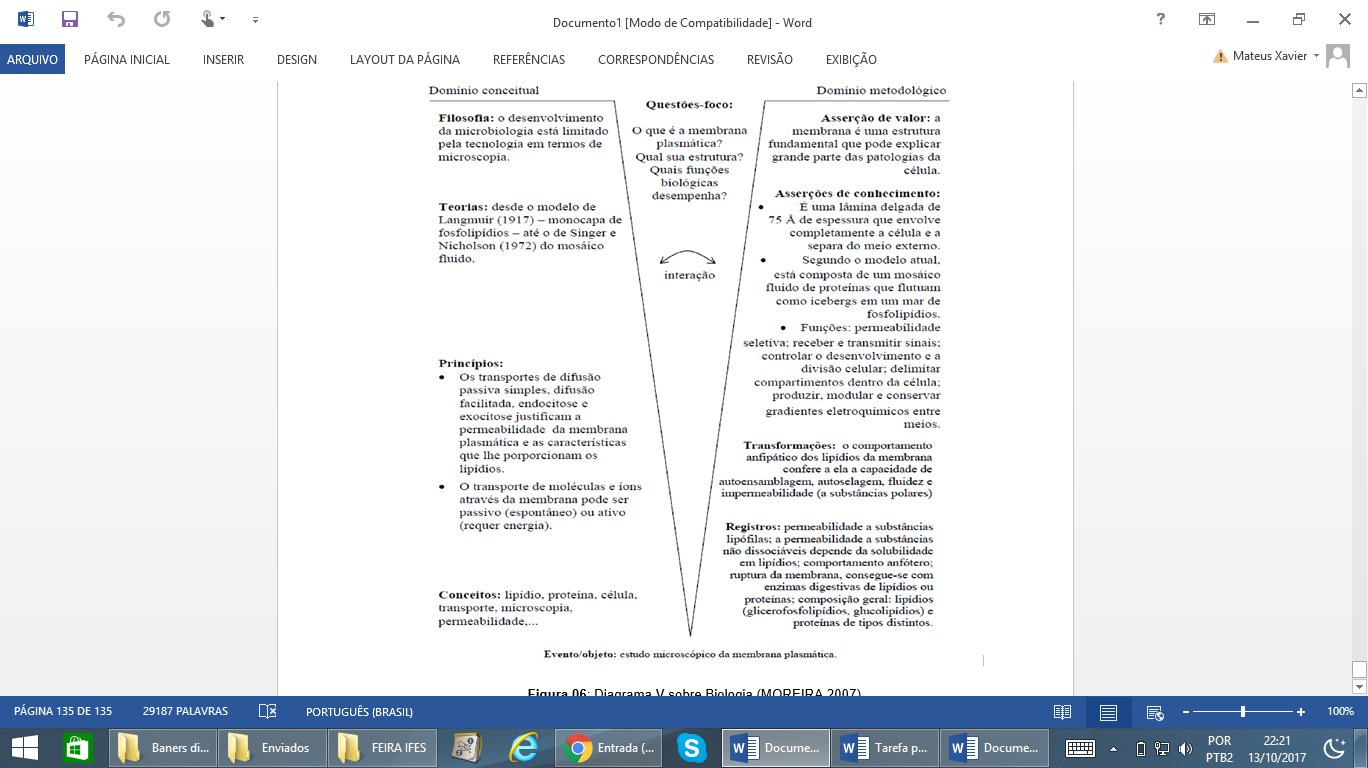 Princípios: Força de Atrito Cinético e Estático
Conclusão e Justificativa: A força de atrito não é constante, ela é crescente até um valor máximo. Após esse valor ela passa a ser dinâmica e agora sim possui um valor constante, que é menor que a  estática. No caso dos freios sem ABS, as rodas vão travar a partir de uma certa pressão aplicada no pedal. Antes dessa situação limite, o atrito é do tipo estático e a partir dai passa a ser dinâmico. No caso dos freios ABS, a intenção é não travar as rodas,  ou seja manter o atrito sempre estático
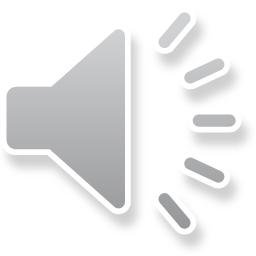 Conceitos: FORÇA DE ATRITO
A força de atrito é uma Força que se opõe ao movimento dos corpos. Ela pode ser estática, se o corpo estiver em repouso, ou dinâmica, para corpos em movimento.
Transformações (tabela/conta/grafico):      
                    Fat = μc . N
O que você espera como resultado desse experimento?:
Que a força  de atrito cinético é calculado com a fórmula  Fat = μc . N
 Em que  μc   e o coeficiente de atrito cinetico entre as duas superficies.
Registros / Dados; wikifisica.com/enem
wikifisica.com/hibrido
Evento (Montagem do equipamento/experimento): Minha questão é a questão do Enem a 52 de 2012, pesquisei no site wikifisica.com, através do computador e da internet, 
Fiz um pequeno raciocínio para saber qual melhor competências e habilidades ela melhor se encaixa, e através do auxilio de um fone de ouvido pude gravar meu PODCAST
O que foi feito: Para se alcançar os freios as rodas devem partir de uma certa pressão  aplicada no pedal antes da situação limite
O que foi observado: A força de atrito não é constante, ela é crescente até um valor máximo.